２０５０年ゼロカーボンシティへの挑戦
「～小さな村の挑戦～
　　　こころ豊かに暮せるゆかいむら」
令和5年3月1日
青森県　風間浦村
脱炭素社会実現への挑戦
ゼロカーボンの実現に向けて
１）CO₂の排出量削減するには、太陽光・水力・風力発電などの再生可能　
　　エネルギーの活用と省エネルギーの推進に努めます。

２）CO₂の吸収量を増大するには、海洋性植物のブルーカーボン生態系や
　　陸上植物のグリーンカーボンの保全と再生に取り組みます。
風力発電
スマートLED街路灯ソーラーLED街路灯
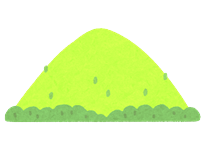 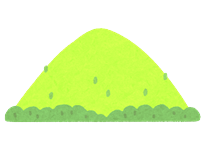 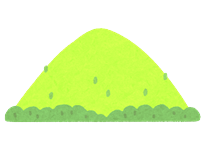 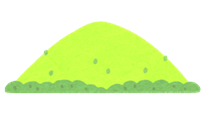 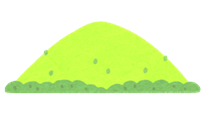 直販・物流拠点、公共施設
での再エネ蓄エネ・充電インフラ
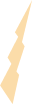 小河川を利用したマイクロ水力発電
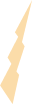 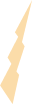 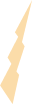 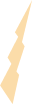 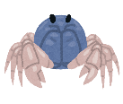 自動運転の電動バスやe-bike・グリスロ等による地域の足の確保
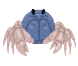 藻場・干潟の保全・創造等により水質浄化や生物多様性を確保
軽トラック・軽自動車の電動化
施設の屋根・駐車場に太陽光発電設備を最大限設置